Тряпичная кукла «ПЕЛЕНАШКА»
Дмитриева Валентина Федоровна
   воспитатель детского сада №51
Пеленашка – самая первая куколка ребенка.
Это младенчик в платочке, спеленутый и перевязанный ленточкой-веревочкой.
Такими куколками не играли. Их клали в колыбель к ребенку, чтобы они оберегали сон младенца и его самого от болезней.
Этапы изготовления куклы «ПЕЛЕНАШКА»
Для изготовления куклы понадобится:- два прямоугольных лоскута ткани примерно 15х25 см, - треугольный лоскут для платочка,
- нитки
1. Прямоугольный лоскут ткани складываем пополам и плотно скручиваем в скатку
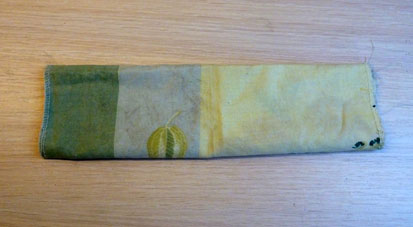 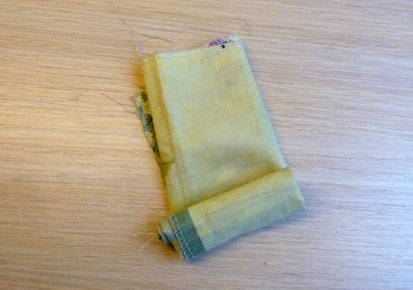 2. Перевязываем скрутку посередине ниткой
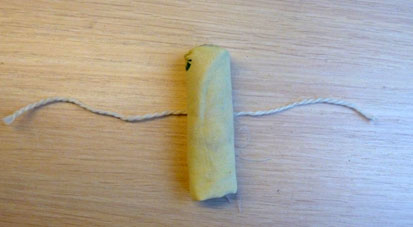 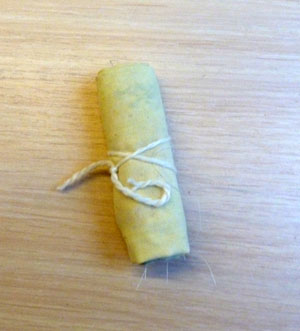 3. Обозначаем голову – повязываем на нее треугольный лоскуток-платок
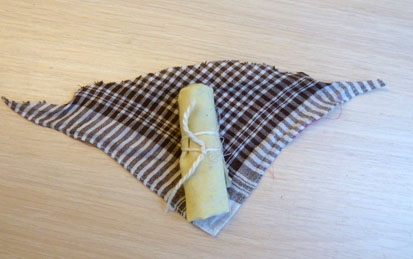 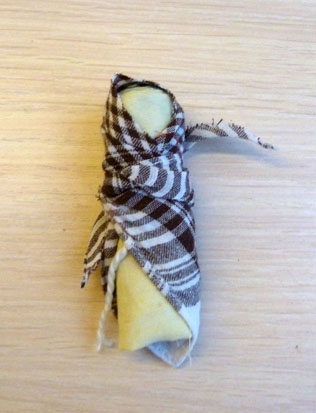 4. Затем куклу плотно пеленаем оставшимся куском ткани
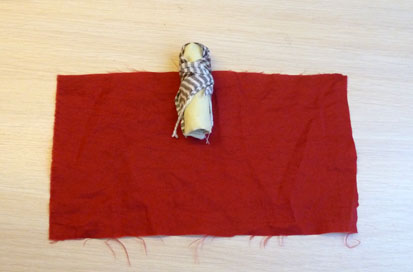 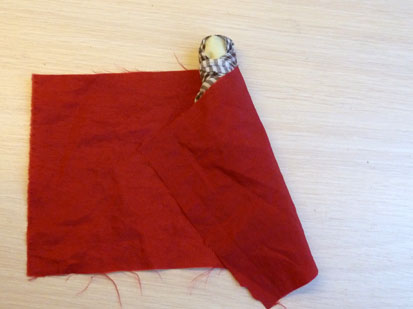 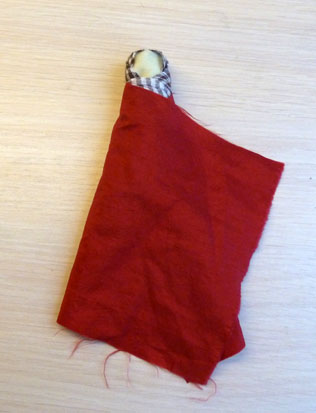 Наша куколка-пеленашка готова!
Источники:

Шайдурова Н.В. «Традиционная тряпичная кукла» Санкт-Петербург Детство-пресс 2011
Интернет-ресурсы:
http://www.rukukla.ru/article/trya/kukla_pelena6ka.htm
http://www.trozo.ru/archives/18876
http://rebenok.by/community/index.php?topic